Evolution des publics accueillis
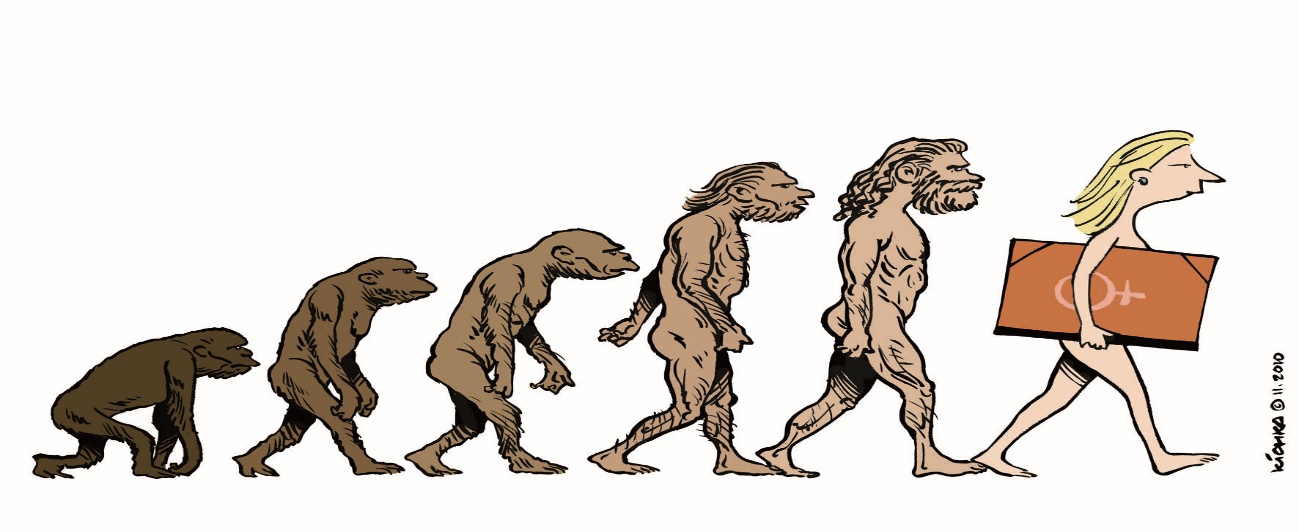 L’identité adulte au risque de la postmodernité

Prendre en compte la complexité dans la formation


Philippe Martin 2018
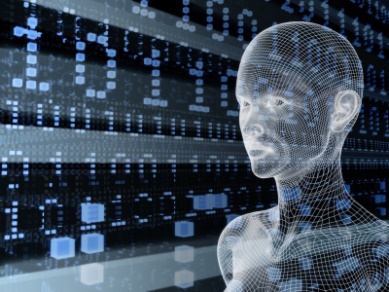 La postmodernité
La postmodernité est un cadre d’analyse qui décrit l'éclatement des références temporelles et locales (modèles passés et croyance dans le progrès) c’est la crise des métarécits, des idéologies (Lyotard)

L’individu « ne sait plus à quel sens se vouer » (Gaulejac) , il se réfugie dans l’hédonisme et dans le présent (Maffesoli)

Un Brouillage identitaire (Boutinet) fragilise l’identité individuelle et collective. On observe  une plus grande flexibilité identitaire et une fragmentation de la société (société des tribus)

Une Crise des institutions (panne de la transcendance, de la verticalité) 

Les sociologies postmodernes relèvent d’une  épistémologie ouverte, qui convoquent des cadres théoriques éclectiques,  non homogènes
[Speaker Notes: La postmodernité comme cadre d’analyse permet de mieux comprendre et de repérer les grandes métamorphoses sociales, culturelles, économiques, psychologiques à l’œuvre dans le monde contemporain et qui affectent l’individu 

Le terme Postmodernisme comprend différentes acceptions (en architecture, littérature, sociologie, philosophie) 
Revendication d’un certain éclectisme, une sortie des modèles, absence d’esprit de système  
 désillusion vis-à-vis des idéologies et une perte de confiance à l’égard de la science, du progrès, du politique et des institutions. 
La postmodernité signe le doute à l’encontre des grandes idéologies (capitalisme, marxisme, religion) mais aussi idéologie de la science, du progrès

La sociologie postmoderne donne une place centrale à l'imaginaire de l'ici et maintenant (Michel Maffesoli)  à l’ Hédonisme contemporain
Des organisations qui prennent des décisions avec de l’information. 
un mode de reproduction sociale d’ensemble, régulée de manière décisionnelle et opérationnelle plutôt que de manière politico-institutionnelle (Michel Freitag).

Dans le dictionnaire de la sociologie [1][1] Notice “Postmodernité”, in Dictionnaire Robert de sociologie... dont il a été un contributeur, Michel Maffesoli s’essaye à décrire quelques-uns des traits qui définissent l’homme postmoderne. Parmi ceux-ci et probablement au premier rang, le refus de choisir entre toutes les théories et le recours à des “bricolages” associant des éléments des unes et des autres sans souci de cohérence et sans autre méthode que l’expérimentation hasardeuse. La valorisation des valeurs “locales”, qui s’exprime à travers la référence à la terre, au pays, au territoire, ou l’affirmation de solidarités fondées sur des dénominateurs communs étroits et souvent artificiels (tribus, communautarisme) témoignent de cette conviction pourtant non exprimée comme telle que, les grandes organisations ayant échoué, c’est dans les petites unités qu’il convient de rechercher les raisons de vivre. À cet abandon – au moins apparent – de l’organisation répond une fragilisation de l’individu, terme qui, d’ailleurs, “ne semble plus de mise […] en tout cas dans son sens strict”, et auquel il semblerait plus approprié de substituer celui de “personne” jouant successivement des rôles divers au sein des tribus auxquelles elle se réfère. Ses identifications multiples se succèdent dans leur instantanéité et c’est, semble-t-il, dans ce mouvement en pointillés que se dessine l’image floue de l’homme postmoderne.]
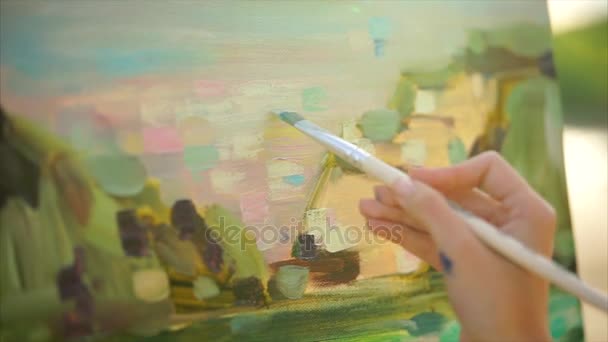 Des constats et impressions partagés par les formateurs
A propos du public
Un public hétérogène, des profils disparates
Des individus avec des trajectoires +/- chaotiques, des parcours heurtés
Un public plus âgé (mais nous le sommes tous!), en reconversion professionnelle
Un public en souffrance « des gens qui vont mal »
Parfois des  tensions, des conflits dans les groupes
Des groupes parfois difficiles à gérer
Un public en retrait, moins engagé, des comportements « ados » (adulescents)
Un public qui présente des difficultés à soutenir une  attention dans la durée
[Speaker Notes: Cette description « impressionniste » du public qui ne relève pas d’une lecture scientifique, mais correspond à un relevé des traits qui semblent caractéristiques des évolutions perçues par les formateurs]
Autres constats
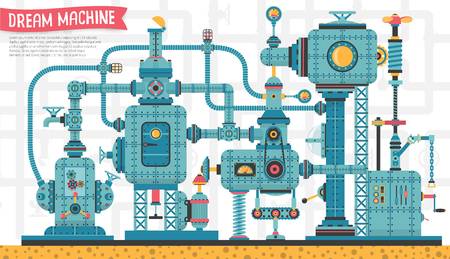 A propos des dispositifs de formation
Des dispositifs complexes (modularisation, entrée permanente, FOAD, …) 
Qui évoluent, se réforment constamment 
Qui répondent  à un cahier des charges dense, et adossé à une ingénierie pédagogique parfois « hors sols » (inflation des objectifs)
Une exigence d’évaluation et de résultat s’inscrivant dans une logique d’appel d’offres qui régit le marché de la formation
Des questionnements
Le public d’aujourd’hui est-il le même que celui d’hier ? S’agit-il d’une impression subjective, à relativiser ?
Se méfier du « c’était mieux » avant et de l’historicentrisme
Comment faire face à ces évolutions constatées ? dans l’organisation et l’animation des formations
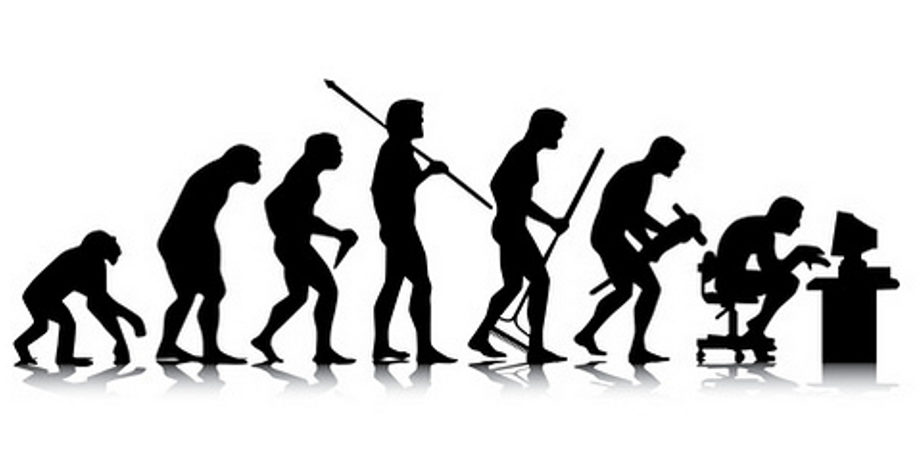 [Speaker Notes: = Questionnement qui correspond au plan de l’intervention 
 Remarque : 
Le constat de difficultés semble partagé par de nombreux professionnels (Formateurs, mais aussi enseignants, éducateurs, … au sein des familles
Il existe une tendance psychologique à critiquer nos contemporains (cf diapo suivante Platon « c’était mieux avant) j’étais plus jeune ?  Tendance anthropologique à penser l’époque comme époque en crise ?, en décadence ?]
Ce que pensent les éducateurs… à propos de la crise de l’autorité
« Lorsque les pères s'habituent à laisser faire leurs enfants,Lorsque les fils ne tiennent plus compte de leurs paroles,Lorsque les maîtres tremblent devant leurs élèves et préfèrent les flatter,Lorsque finalement les jeunes méprisent les lois parce qu'ils ne reconnaissent plus au-dessus d'eux l'autorité de rien ni de personne,Alors, c'est là, le début de la tyrannie. »

Platon 400 av. JC.
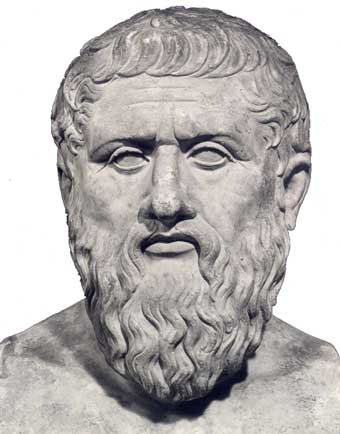 [Speaker Notes: Attention à l’historico-centrisme : En tout temps, chaque société  s’est toujours pensée comme vivant une période charnière, comme endurant un moment historique critique, une crise inédite annonçant  de grandes mutations sociohistoriques à l’origine de grands bouleversements  = se vivre au centre de l’histoire et des mouvements sociaux

Quelque chose d’assez étrange !! Et de mystérieux
Chaque penseur à tendance à se croire au cœur des grandes mutations sociales, historiques qui affectent son époque]
Faire face à un public «difficiles »Au risque d’une logique d’affrontement ?
Faire avec des groupes en difficulté, qui mettent les formateurs en difficulté
Au delà des constats des analyses à mener
Des problématiques à construire

Une devise pour fil conducteur
« Ne pas railler, ne pas pleurer, ne pas haïr, mais comprendre. » Spinoza (1632-1677)
[Speaker Notes: Reformuler le questionnement : passer du faire face au faire avec, à une position qui accueille l’adversité, tente de la comprendre plutôt que de la juger]
Un adulte en mutation
Que nous apprend la psychologie de la vie adulte et la sociologie ?
L’anthropologie de la vie adulte (Boutinet, 1998)
Les analyses critiques contemporaines (Rosa, Ehrenberg,Gori, Linhart)

« Les adultes au risque de  la postmodernité…retour vers l’immaturité »
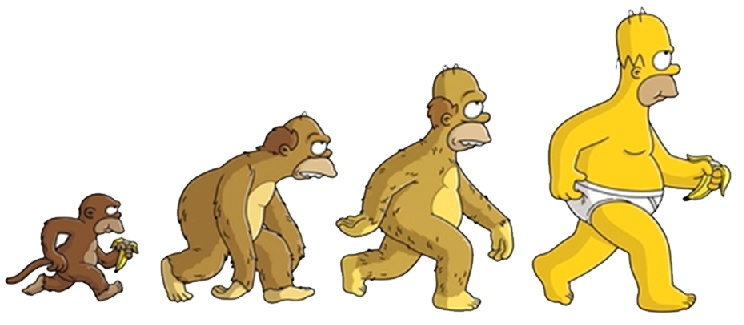 [Speaker Notes: - Pour comprendre,  choix de s’appuyer sur les travaux du psychosociologue  Jean Pierre Boutinet  (spécialiste du projet , de la psychologie de la vie adulte)]
L’adulte mature (1950- 1960)
Un adulte étalon, incarnant un idéal-type
Un homme, avec une identité forte, qui exerce un métier stable,  qui « règne sur sa femme et ses autres enfants »
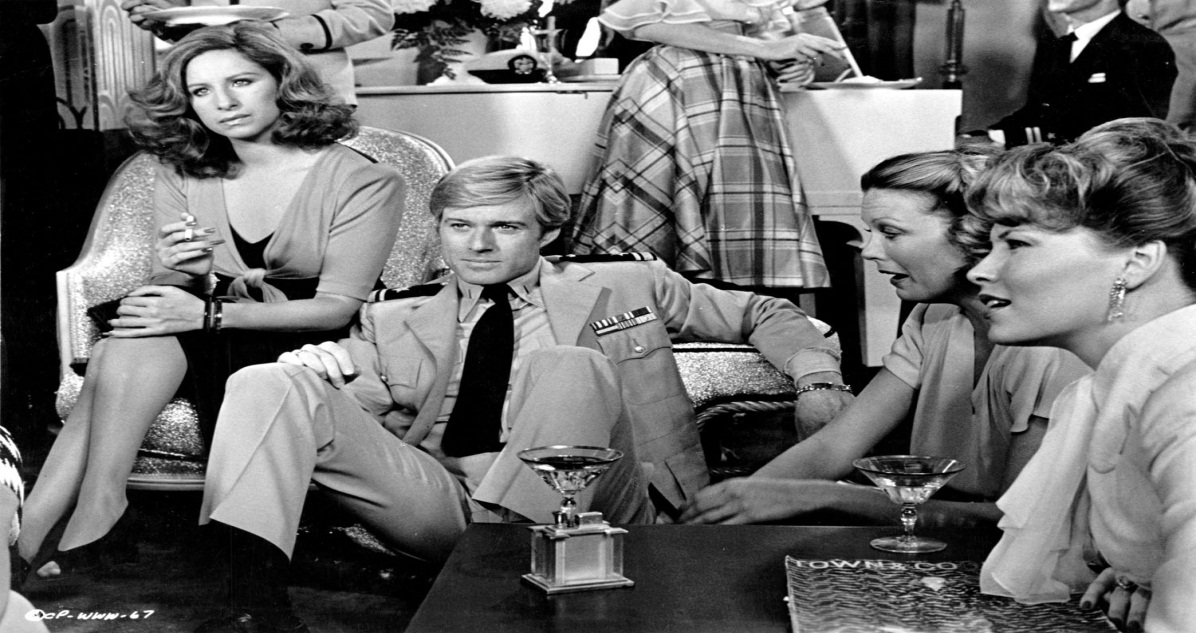 [Speaker Notes: Etymologie du mot adulte a-dultos celui qui à cesser de croitre

Boutinet «   l’adulte fut toujours considéré comme l’âge de l’évidence, celui de la norme, du modèle de référence ; il constituait l’aune à laquelle les autres âges de la vie étaient ramenés et appréciés ; déjà en 1963 G. Lapassade en s’interrogeant sur la norme adulte nous invitait à déconstruire cet âge-étalon qui cessait de plus en plus à ses yeux d’être évident : pour reprendre les propos de Lapassade, l’adulte-étalon nous est vite apparu, face aux différents changements sociaux qui n’ont cessé de nous assaillir, comme un concept trop conforme alors au modèle institué dominant de l’adulte blanc, occidental, mâle et de classe moyenne, être rationnel et performant. En ce sens la notion d’adulte peut être considérée, P. Dominice (1990) le souligne opportunément, comme un analyseur de la dimension idéologique de la représentation de soi. »
https://www.cairn.info/psychologie-de-la-vie-adulte--9782130552413-page-3.htm#no1
« cette culture postmoderne amène avec elle dans le passage d’une société de production à une société de communication une incertitude radicale sur nos modes de vie, un brouillage des âges, une contestation des repères et cadres de référence à partir desquels les adultes pouvaient auparavant penser leur existence »
« nous sommes désormais pris dans un tourbillon de changements qui laissent l’adulte seul face à lui-même ».]
L’adulte en perspective (1960-1975)
Un adulte en évolution, en développement
Un être néotène en construction
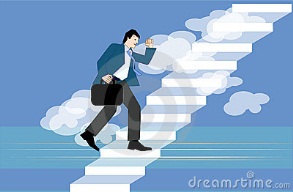 [Speaker Notes: « aujourd’hui, au-delà de l’exploitation et de l’aliénation toujours en vigueur, la principale préoccupation de l’adulte est justement liée à cette place qui lui échappe, qui est à sauvegarder, qui peut lui être ravie à tout moment, faisant de lui un exclu potentiel ; les mécanismes de marginalisation et d’exclusion constituent en effet une épreuve redoutable et visent bon an mal an toutes les catégories d’adultes de notre société » (Boutinet)]
L’adulte immature (1975-2000)
Un adulte à problème, un individu en friche, à l’identité brouillé  évoluant dans un environnement incertain
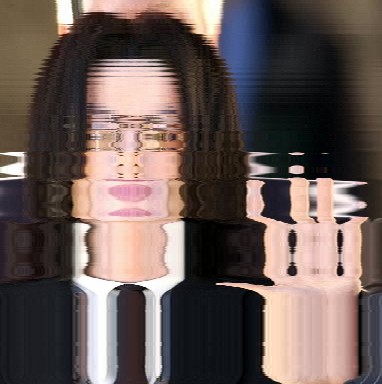 [Speaker Notes: https://www.scienceshumaines.com/l-adulte-immature_fr_10638.html
La montée des immaturités
« Bien souvent, faute d'environnement porteur, les projets ébauchés apparaîtront comme autant de sursauts volontaires, éphémères et générateurs de formes d'immaturité (4) : ces dernières vont s'exprimer à travers des blocages momentanés ou durables dans le développement des capacités d'autonomie de l'adulte, voire même dans des régressions installant la personne dans telle ou telle dépendance. Evoquons à ce sujet quatre formes d'immaturité qui nous semblent aujourd'hui les plus caractéristiques :
- L'immaturité liée à des contraintes de situation déstructurantes ou assujetissantes : ainsi en est-il de l'adulte confronté à l'épreuve imprévue du chômage, de l'adulte peu qualifié en voie d'exclusion, de l'adulte confronté au désoeuvrement, tributaire d'une histoire personnelle que la conjoncture a rendu trop chaotique.
- L'immaturité associée à la complexité croissante de notre société de communication : la multiplication des informations diffusées, la diversification des réseaux par lesquels elles transitent donnent l'impression de ne plus pouvoir rien maîtriser ; l'adulte se sent dépassé et infériorisé par un environnement qui lui apparaît trop complexe.
- L'immaturité produite par l'effacement des repères conduit à une situation d'indifférenciation. Notre postmodernité crée un grand conformisme malgré la grande diversité des propositions et occasions qu'elle offre ; ce conformisme pousse à l'indifférenciation des sexes, des âges, des statuts, des goûts, des choix... empêchant l'affirmation d'une singularité adulte.
- L'immaturité liée à une incapacité à anticiper et à un repli sur le moment présent, un présent tyrannique, celui de l'urgence, de l'immédiat, de l'instantané, des délais, toutes formes qui empêchent la maturation d'une action durable.
Ces immaturités ne sauraient être considérées d'emblée comme négatives ; car dans les déstabilisations qu'elles engendrent et les stimulations qu'elles provoquent pour les affronter, elles ouvrent paradoxalement vers de nouvelles sphères existentielles possibles. »(Boutinet)]
EN BREF
[Speaker Notes: La notion d’accompagnement est une pratique faite en réponse aux besoins conjoints de performance d’efficacité, demandée par les dirigeants aux salariés et de l’inquiétude de ces derniers désorientés sensés être autonomes.  
La fonction d’accompagnement n’apparaît dans les textes officiels qu’autour de 1995]
Un adulte dans la société de l’accélération
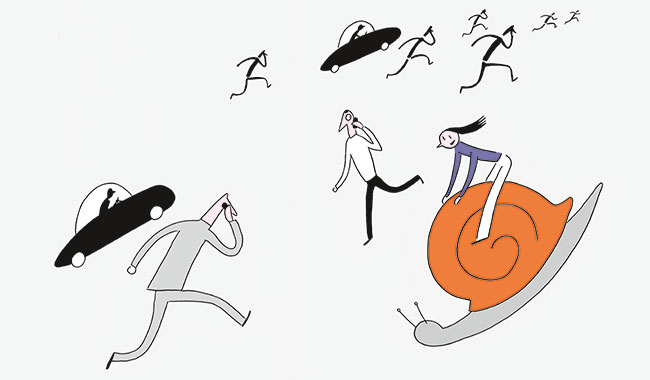 Qui souffre de famine temporelle à force de pédaler dans le vite…




Car il est  confronté à une triple accélération (Hartmunt Rosa) :

Une accélération technique
Une accélération du changement social 
Une accélération des rythmes de vie
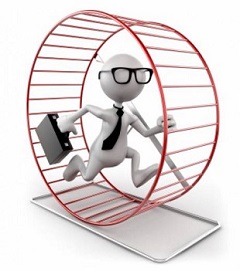 Une Accélération qui a pour moteur
La logique de compétition
Le projet de réaliser le plus grands nombres possible d’expérience
Le cycle de l’accélération
Une accélération  qui génère des formes d’aliénation en restreignant notre liberté,  qui produit des formes d’identité  situative « liquide » et temporaire
[Speaker Notes: Accélération technique : rythme croissant de l’innovation dans les domaines des transports, de la communication et de la production
Accélération du changement social : les mutations touchant les institutions sociales, notamment la famille et le travail	(divorces, déménagements, changements de métiers, etc)
Accélération des rythmes de vie : « faire plus de choses en moins de temps ». le nombre d’actions par unité de temps n’a cessé de croître depuis le début de l’ère industrielle
Ces trois formes d’accélération s’auto-entretiennent (= spirale auto-autoalimentée)

Nous sommes aliénés « à chaque fois que nous faisons "volontairement" ce que nous ne voulons pas vraiment faire »

Tristan Garcia, La Vie intense : une obsession moderne
"La société moderne ne promet plus aux individus une autre vie, la gloire de l'au-delà, mais seulement ce que nous sommes déjà - plus et mieux."
La recherche de l’intensité = vivre plus fort, de manière plus intense, avec plus de sensations
« Au XVIIIe siècle, un nouveau fluide fascine le monde : l'électricité. L'intensité devient un idéal ordinaire pour l'homme et un concept savant de philosophie, de la puissance nietzschéenne au vitalisme de Deleuze, de l'excitation nerveuse des libertins à l'adrénaline du désir, de la performance et des sports extrêmes... L'intensité est une puissance qui organise le monde et vivre le plus fort possible représente la valeur suprême de l'existence. Un idéal contemporain »]
Un adulte dans une société malade de la gestion
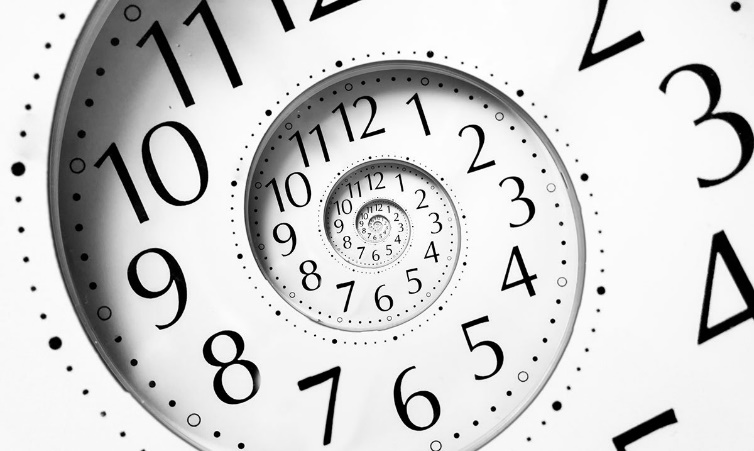 Des mondes professionnels qui se réorganisent...se restructure  de manière  permanente  et peuvent induire des formes de précarisation subjective (Linhart) 
Une pression managériale (idéologie gestionnaire) qui décide de façon accrue de l’organisation du travail et réduit l’autonomie des professionnels (Bertaux, Piot, Gaulejac, Gori)
Une rationalisation,  protocolisation, bureaucratisation, du travail
 Une logique de reddition de compte, d’évaluation et de contrôle
Un néomanagement qui mise sur le capital humain, qui veut le bonheur de ses salariés mais leur  impose ses exigences de rentabilité 

Des professionnels confrontés à un « océan d’exigences ».(K. Gergen) à un univers normatif et gestionnaire  qui risque de les détournés de leurs métiers et qui aboutie à une prolétarisation généralisée (Gori)
[Speaker Notes: Un adulte qui évolue dans un environnement professionnel soumis à l’emprise de la gestion 
(adaptation au changement, et à l’accélération sociale vs des formes de précarisation subjective (Lindhart)

« Sous une apparence pragmatique, la gestion constitue une idéologie qui légitime la guerre économique et l'obsession du rendement financier. Les « gestionnaires » installent en fait un nouveau pouvoir managérial. Il s'agit moins d'un pouvoir autoritaire et hiérarchique que d'une incitation à l'investissement illimité de soi dans le travail pour tenter de satisfaire ses penchants narcissiques et ses besoins de reconnaissance. Il s'agit d'instiller dans les esprits une représentation du monde et de la personne humaine, en sorte que la seule voie de réalisation de soi consiste à se jeter à corps perdu dans la « lutte des places » et la course à la productivité ». (Gaulejac)

Le Néomanagement  (qui se revendique d’une approche humaniste) selon Linhart  génère et s’appuie sur une précarisation subjective = créer un certain inconfort => permet d’imposer des façons de faire = Dépossession de l’expérience et attaque des métiers (Linhart) 
« Correspond à l’élimination du registre du professionnel dans les relations de travail »
« Plus la hiérarchie considère les personnes au travail comme des humains, moins elle respecte leur statut de professionnels »
+ « court-circuite la médiation du rapport de la personne à son activité et à sa hiérarchie par le collectif de travail » 

La société malade de la gestion (conférence de Gaulejac)
https://www.youtube.com/watch?v=kC35dKultTI
Anxiétés et capitalisme « paradoxant »
https://www.youtube.com/watch?v=Tt4wNXXSDg8&t=275s]
Nervosité dans la civilisation ?Une culture du malheur intime liée à une transformation sociale de l’individualité (Ehrenberg)
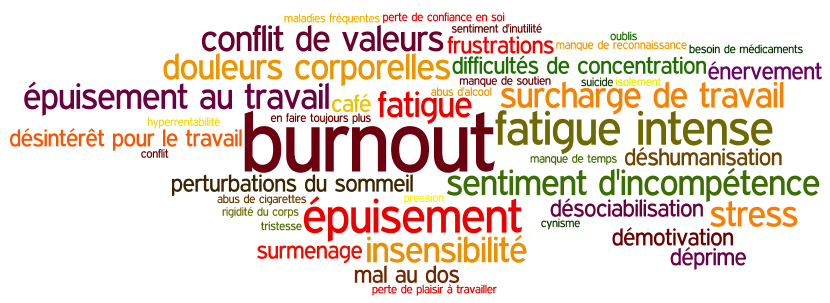 [Speaker Notes: Terme emprunté à Alain Ehrenberg : les questions de santé mentales sont des questions sociales
Il y a une patho-plastie (Oury) qui s’exprime dans le fait que les formes d’expression des maladies mentales épousent le fonctionnement social]
Une transition normative historique
Les individus sont sommés de se produire eux-mêmes dans une société qui valorise le choix, l’initiative, l’action individuelle
[Speaker Notes: Sur quelles ressources internes m’appuyer (comment développer mon potentiel ) et aussi quelles ressources externes utilisées
(coaching, expert en développement personnel, stimulant, antidépresseur, anxiolytique, etc…)  pour actualiser mes compétences, booster mes performances, les faires reconnaître dans la société numérique etc…

Markéting personnel, self markéting, personnal branding]
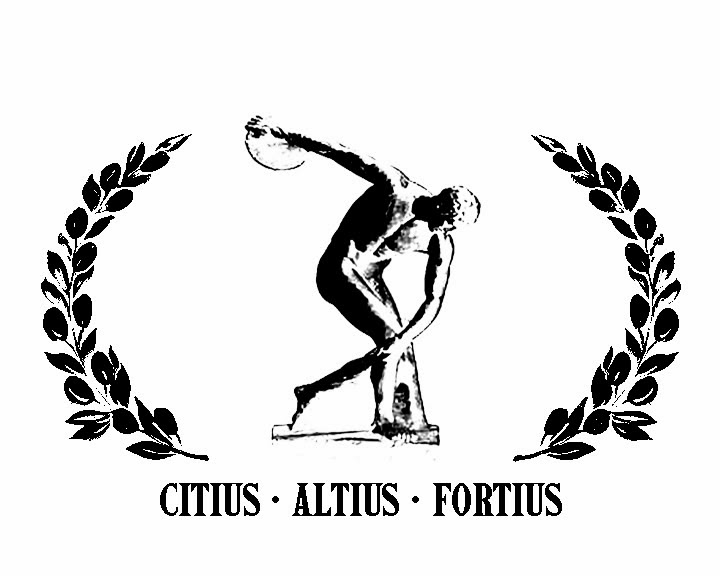 L’injonction au dépassement de soi , le culte de la performance  forgent un nouvel imaginaire sociale qui sollicite la comparaison avec autrui et son regard

Etre un « athlète »  un  acteur performant, efficace,  autonome
 Booster ses compétences
Self marketing, personnal branding
Fabrication psychopharmacologique de soi
Coaching …

le moi de chaque individu est devenu un capital 
à faire fructifier (Gaulejac)
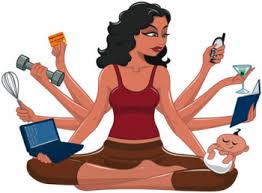 [Speaker Notes: Alain Ehrenberg
https://www.youtube.com/watch?v=OuO0Gfp9Xck]
Des injonctions sociales qui affectent les individus et donnent forme au malheur intime
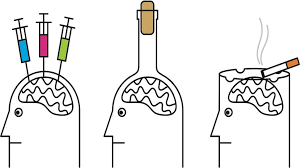 Vulnérabilité plus forte à la 
     souffrance psychique

Dépressions et addictions en hausse
Souffrance au travail qui s’intensifie
Troubles de l’attention (TDAHA)
Peur de ne pas être à la hauteur des exigences 
     qu’imposent ces normes d’excellence


(… Essor de thèses transhumanistes 
Améliorer l’humain pour le rendre plus 
performant, moins vulnérable …)
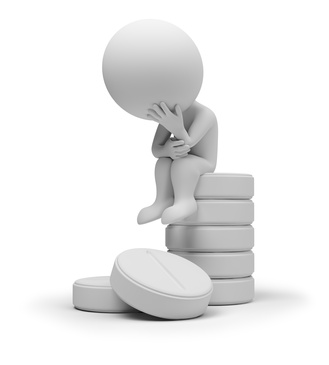 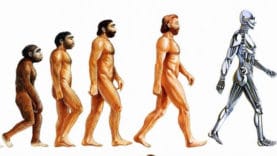 [Speaker Notes: Fabrication psycho-pharmacologique de soi (Ph K Dick)  
La fatigue psychique à remplacer la fatigue physique]
Une souffrance psychique devenue un problème de santé publique
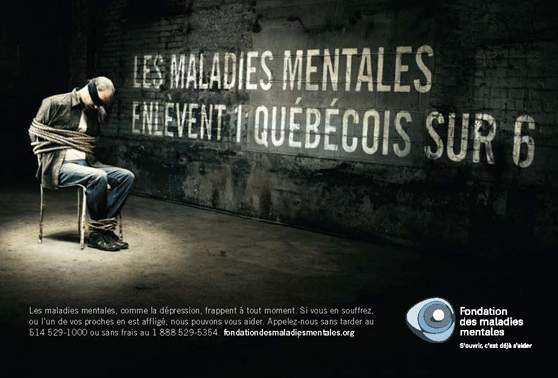 [Speaker Notes: Les problèmes de santé mentale représente une des plus importante cause d’absence au travail (27% des cas d’absentéisme pour cause de maladie pour une durée supérieure à 15 jours ont une cause psychologique)
700 000 personnes handicapés psychique en France (1 % de la population)
6 fois plus de dépression déclarées en 30 ans]
Entre normose et psychose…
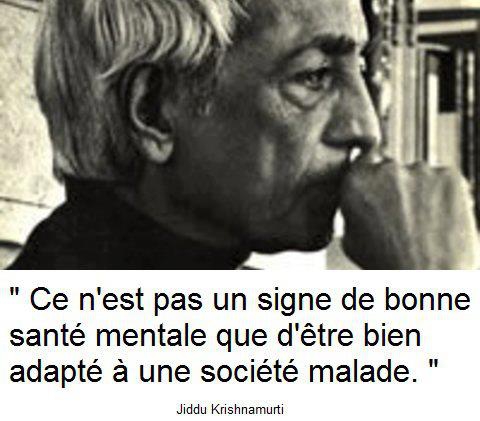 [Speaker Notes: Vaut-il mieux se sentir bien dans une société qui va mal, que mal dans une société qui va bien ?]
En résumé
Un adulte sans ancrage, devenu fragile, évoluant dans un environnement incertain marqué par la précarité et l’accélération
Un adulte au parcours heurté, fragmenté
Un adulte désorienté et désorientant
Un adulte en souffrance psychique
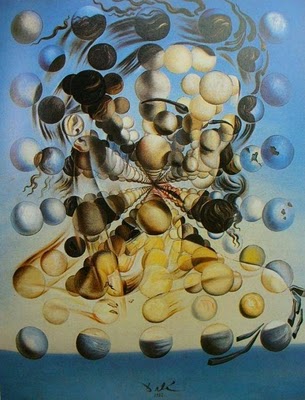 Un adulte qui à besoin d’être 
    accompagné pour construire 
    son autonomie mais aussi  s’émanciper de l’ordre néolibéral
[Speaker Notes: La fatigue d’être soi Alan Ehrenberg
Montée des logiques de l’accompagnement (Maeva Paul), du coaching]
Etre formateur d’adulte aujourd’huiUn métier impossible ?
Une complexité inhérente aux métiers relationnels 
la formation comme processus d’autorisation »  (Ardoino)

Un  paradoxe au cœur de toute pratique éducative  ou l’énigme de l’ampoule

Un métier reposant sur la co-activité avec le formé, qui mobilise des compétences techniques mais surtout des compétences relationnelles et communicationnels (Mayen)
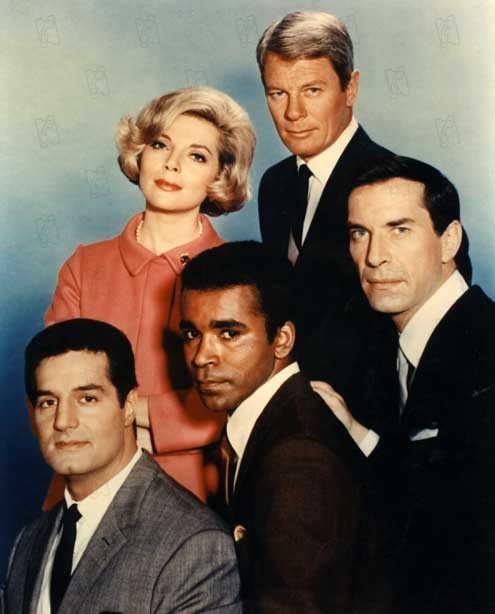 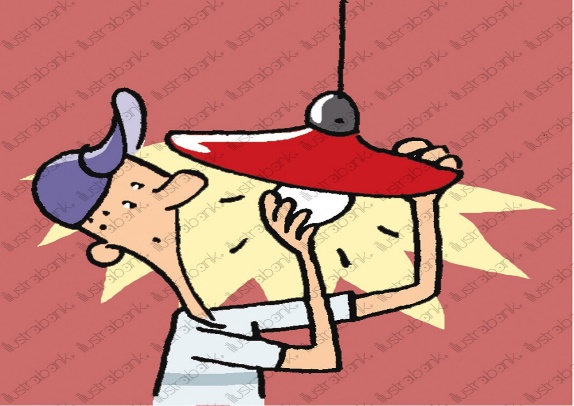 [Speaker Notes: Enseigner, éduquer gouverner 3 métiers impossibles selon Freud  qui se trouvent au cœur du paradoxe de la construction de l’autonomie et montre la limite de l’influence qu’un individu peut exercer sur les autres
Un métier relationnel nécessairement inscrit dans une co-activité avec autrui]
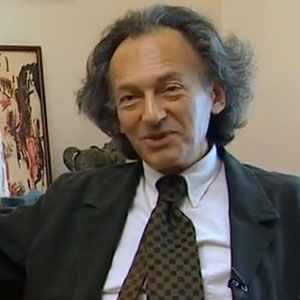 La psychodynamique du travail
Le travail entre plaisir et souffrance

« Travailler c’est échouer » 
« Travailler c’est endurer l’échec »
« travailler c’est trouvailler » (recourir à la mètis et à la créativité)
« travailler c’est combler l’écart entre le travail prescrit et le travail réel » 

Travailler c’est développer son intelligence et prendre finalement plaisir à apprivoiser le réel
      
Car travailler c’est faire l’épreuve du réel du travail

    « le réel c’est ce qui résiste à la maîtrise et à la compréhension scientifique » (Dejours)
« Le réel c’est plus fort que toi » (Baudrillard)
[Speaker Notes: PDT = l'analyse des processus subjectifs et psycho-affectifs mobilisés par les contraintes du travail]
Prendre en compte la complexité
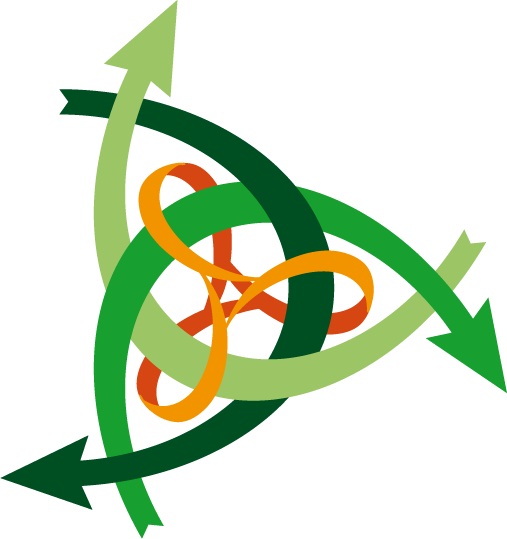 Quitter le paradigme de la simplicité et de l’applicationnisme 
Il n’existe pas de solution clés pour gérer ces situations  « le problème c’est la solution » Watzlawick
Adopter une démarche d’analyse et de résolution de problème, prendre acte du tournant réflexif , favoriser l’articulation entre la réflexion et l’action (la réflexion sur et dans l’action – Schön, 1994)
Avec des outils de lecture de la complexité
Des démarches sociopédagogiques d’analyse de situation et de résolution de problème, de  type entrainement mental (Joffre Dumazédier)
De quoi s’agit-il ?
Quels sont les problèmes?
Pourquoi est-ce ainsi ?
Que faire ?
Une approche  multiréférentielle  (Ardoino) 
Des démarches réflexives qui favorisent une réflexion sur et dans l’action (analyse des pratiques, co-analyse de l’activité, échange sur les pratiques, …)
Une Slow pédagogie qui pour devise 
		le « festina lente »
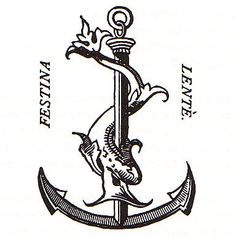 [Speaker Notes: Pour analyser concrétement les situations]
Des outils d’analyse des logiques présentes dans la formation et dans la pédagogie
Le triangle pédagogique de Jean Houssaye, 1988
Le triangle de la formation de Michel Fabre, 1994
Le modèle des interactions centrés sur le thème TCI de Ruth Cohn, 1981
[Speaker Notes: Des outils d’analyse pour aider les adultes à conscientiser les situations de formation et leurs enjeux, à formaliser (d’un point de vue existentiel) ce qu’ils peuvent vivre en situation de formation, pour repérer les obstacles et les pièges inhérents aux dispositifs pédagogiques]
Des outils de médiation et d’écoute pour mieux accompagner les adultes
Ecoute active, communication non violente
(Carl Rogers, Marshall Rosenberg,…)
De temps de régulation et de médiation pour favoriser la résolution des conflits
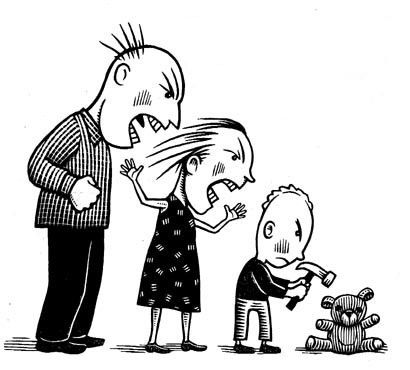 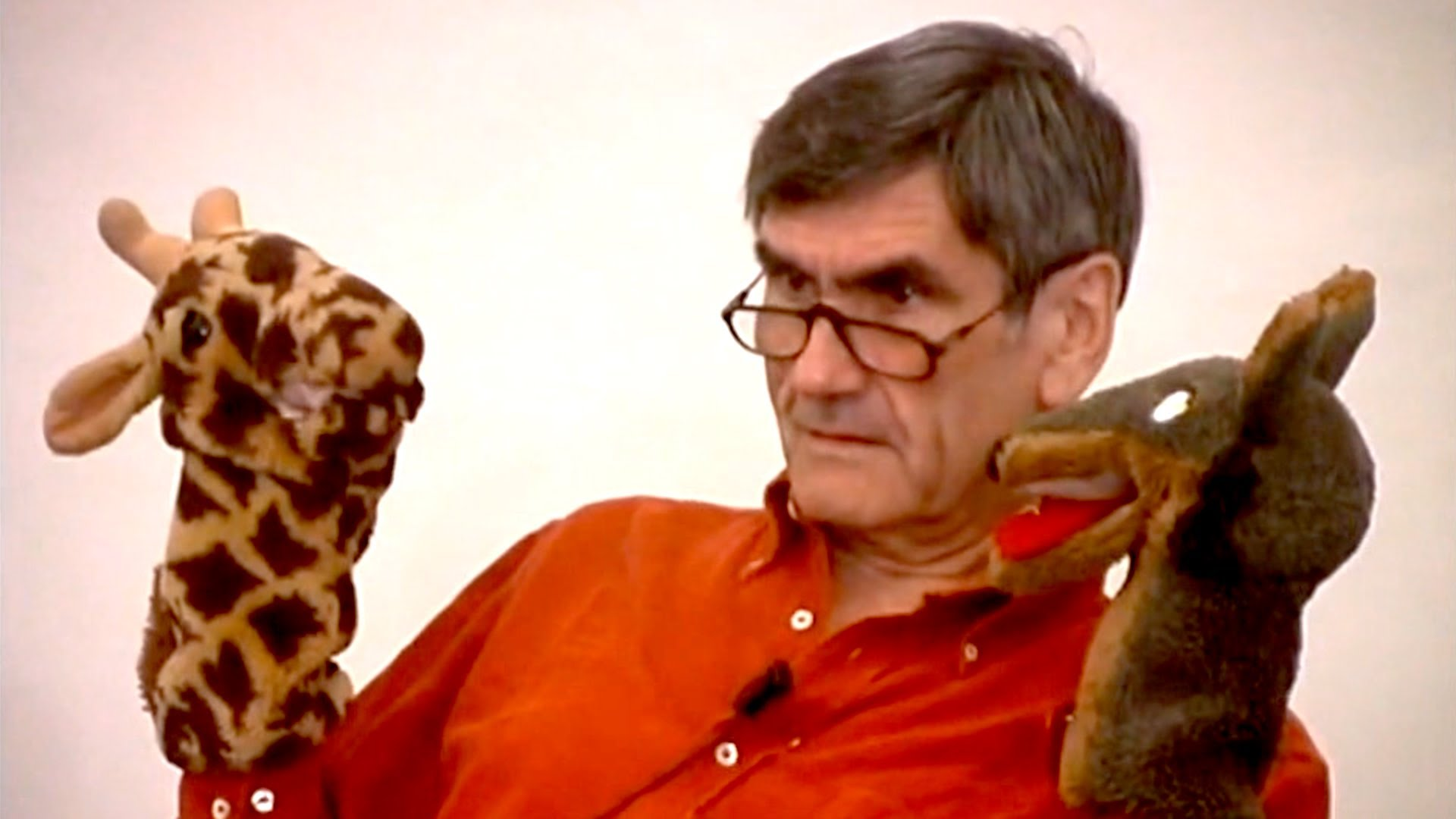 [Speaker Notes: Accueillir la conflictualité (comme partie positive du conflit)
Gérer les conflits pour éviter la violence]
Une approche clinique de la formation« se former c’est se transformer »
Une prise en compte de la subjectivité et de la dimension psychique (Cifali Bega, Giust-Desprairies)
L’écoute d’un sujet en prise avec les exigences et les normes sociales
L’écoute d’un sujet divisé, en prise avec ses contradictions 
Une démarche qui privilégie la co-construction du sens 
Une démarche sensible à la question du rapport au savoir (plaisir & peur d’apprendre)
Une approche clinique du rapport au travail (Clot, Dejours)
[Speaker Notes: S’intéresser à la question du  sens = c’est prendre en compte  la manière dont le sujet éprouve la réalité et non la réalité elle-même en tant que donnée brut (mais la réalité tel qu’il se la représente et lui donne sens , la réalité re-construite par le sujet) = En systémie la réalité de type 2 / réalité de type 1 (les faits)]
Des modèles pédagogiques à réaffirmer 1/3
Des pédagogies qui affirment et explicitent leurs logiques, définissent un cadre où sont précisé les attentes et les rôles des acteurs de la formation
Une pédagogie qui élabore avec les adultes des règles collectives pour travailler ensemble, indique les modalités d’application de ces règles (pédagogie démocratique)
Une pédagogie existentielle invitant à la construction de soi à travers le récit de vie et les méthodes  autobiographiques (histoire de vie)
[Speaker Notes: Ré-affirmer = 1) des modèles et des méthodes qui ont fait leur preuve 2) qui méritent d’être valoriser, d’être expliciter, de servir de cadre, des pédagogies qui proposent une conception de l’homme et de la formation 
Pédagogie socioconstructiviste, courant des histoires de vie en formation, Pédagogie humaniste, pédagogie de projet, pédagogie psychanalytique,…]
Des modèles pédagogiques à réaffirmés 2/3
Une pédagogie de projet qui associe les adultes à leur formation (Méthodes actives, modèle de la classe inversée) 
Une pédagogie du projet (Vassilieff, Boutinet) qui élucide les prépositions des acteurs et les logiques de formation
    Pour une grammaire des conduites à projet : projet sur, pour, avec, de, contre
[Speaker Notes: https://fr.wikipedia.org/wiki/Classe_invers%C3%A9e]
Des modèles pédagogiques à réaffirmés 3/3
Une pédagogie de la question vs une pédagogie de la réponse (associant en amont les participants)  
Une pédagogie qui institue des temps de régulation avec les apprenants (gestion coopérative des conflits)
Une pédagogie « réflexive » qui s’interroge sur elle-même, fait l’objet d’un échange avec les apprenants
[Speaker Notes: Des postures à privilégier : le formateur peut analyser les difficultés rencontrées avec les participants]
Les prépositions du sujet dans les projets
Les prépositions du sujet dans les projets
+ Autre
+ Moi
Le triangle pédagogique (Jean Houssaye, 1988)
Savoir
Processus enseigner
Processus apprendre
Enseignant
Elève
Processus former
Le triangle pédagogique (Jean Houssaye, 1988)
Le processus enseigner
Savoir
Processus enseigner
Processus apprendre
Fait le mort
Enseignant
Elève
Fait le fou
Processus former
Le triangle pédagogique (Jean Houssaye, 1988)
Le processus apprendre
Savoir
Processus apprendre
Processus enseigner
Fait le mort
Enseignant
Elève
Fait le fou
Processus former
Le triangle pédagogique (Jean Houssaye, 1988)
Le processus former
Fait le mort
Savoir
Fait le fou
Processus enseigner
Processus apprendre
Enseignant
Elève
Processus former
Le triangle de la formation (Michel Fabre, 1994)
Former pour
Logique Socio- économique
(Adaptation à des contextes culturels ou professionnels)
Formation psychosociologique
Formation professionnelle
Former par
Logique 
Psychologique
(Développement
Personnel)
Former à
Logique didactique
(Contenus  & Méthodes)
Formation didactique
[Speaker Notes: 3 forces s’exercent dans le champ pédagogiques : « Former c’est toujours former quelqu’un à quelque chose, par quelque chose, pour quelque chose » = exprime le fonctionnement et la dynamique des actions de formation
Une formation se réalise en articulant deux logiques (une dominante, une dominée , la troisième restant en marge)
Problèmes posés par l’articulation entre les pôles : 
Formation psychosociologique : Comment articuler projet personnel et projet d’insertion sociale ?
Formation didactique : Quelle est la valeur formatrice  des savoirs et des méthodes pour un sujet en formation ?
Formation professionnelle : Comment la formation peut-elle être épistémologiquement valable et socioprofessionnellement utile?]
Le modèle des interactions centrés sur le thème TCI de Ruth Cohn, 1981
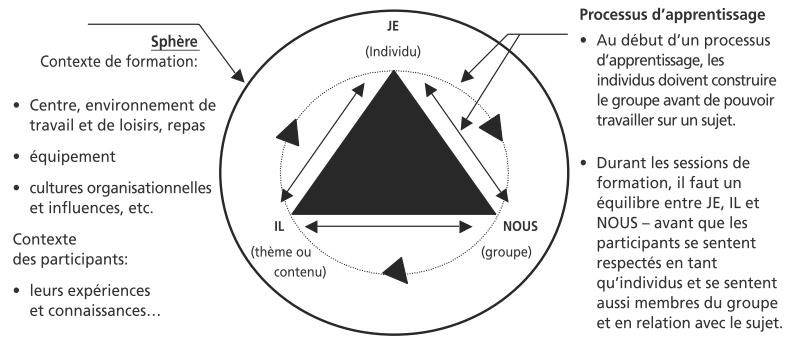 Les règles de la communication de Ruth Cohn 1/2
Postulats
1.   Soyez votre propre maître. Vous êtes responsable de vous et de vos actions dans le groupe. 
Soyez conscient de vos attentes et de ce que vous pourriez suggérer. Clariﬁez vos motivations et n’attendez pas que les autres le fassent à votre place. Soyez conscient de vos sentiments, de vos pensées et de vos actions.
2.   Les troubles ont la priorité. Si vous ne pouvez suivre le processus d’apprentissage parce qu’il vous semble trop compliqué, que vous êtes fatigué ou en colère, montrez-le aux autres. Ceci  dit, n’oubliez pas que cela ne signiﬁe pas que l’équipe des formateurs peut tout gérer à tout  moment – ni d’ailleurs qu’elle devrait le faire. Les formateurs doivent aussi ﬁxer leurs priorités,  déﬁnir  leur  gestion  du  temps  et  leurs  limites..
Les règles de la communication de Ruth Cohn 2/2
Règles de communication
3.  Parlez en votre nom; dites je au lieu de nous ou on.
4.   Vos questions doivent inclure les raisons pour lesquelles vous les posez; cela permet d’éviter qu’une interview ne se substitue aux échanges de groupe. 
5.   Les apartés ont la priorité. Les troubles – pas seulement le manque d’attention – ne se produiraient pas s’ils n’étaient pas primordiaux.
6.  Une seule personne doit parler à la fois!
7.   Soyez en contact avec vos pensées et vos sentiments et sélectionnez celles et ceux qui sont importants  et  positifs:  le  fait  de  réﬂéchir  vous  permet  de  trouver  votre  place  entre  une ouverture indifférenciée et une conformité effrayante.  
8.  Soyez attentif aux signaux corporels (langage corporel) des autres et de vous-même.
9.  Parlez de vos réactions personnelles et soyez prudent quand il s’agit d’interprétations.   
(Adapté de Cohn, 1981)
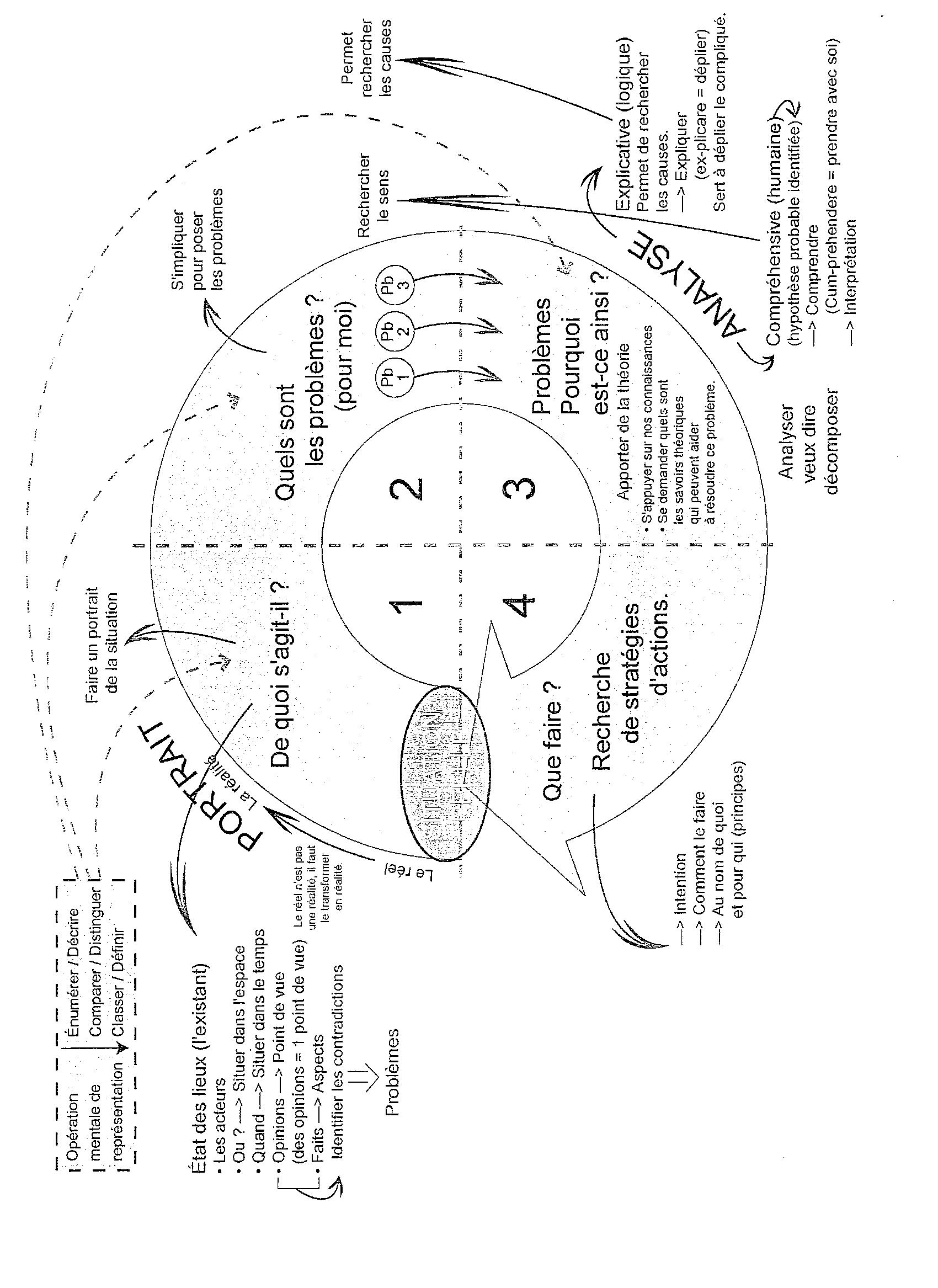 Schéma de l’entrainement mental (Dumazédier)
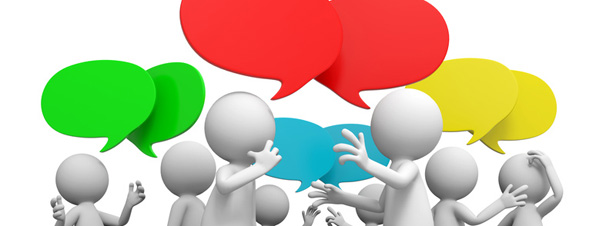 Eléments de conclusion pour ouvrir le débat
Une citation de Francis Hallé
Une analyse partielle qui s’appuie sur une réflexion personnelle et subjective à compléter par d’autres par d’autres points de vues, d’autres lectures …
Un portrait  sans doute un peu sombre de l’adulte d’aujourd’hui (dans un monde malade ?)
Idée de s’accorder du temps pour penser ensemble en inventant des « oasis de décélération » 
Idée de recouvrer de l’attention et prendre soin de soi et des autres pour redonner sens à l’action collective
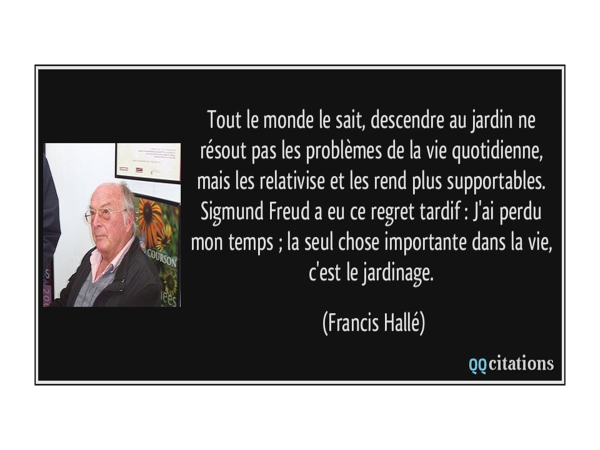 Références Bibliographiques
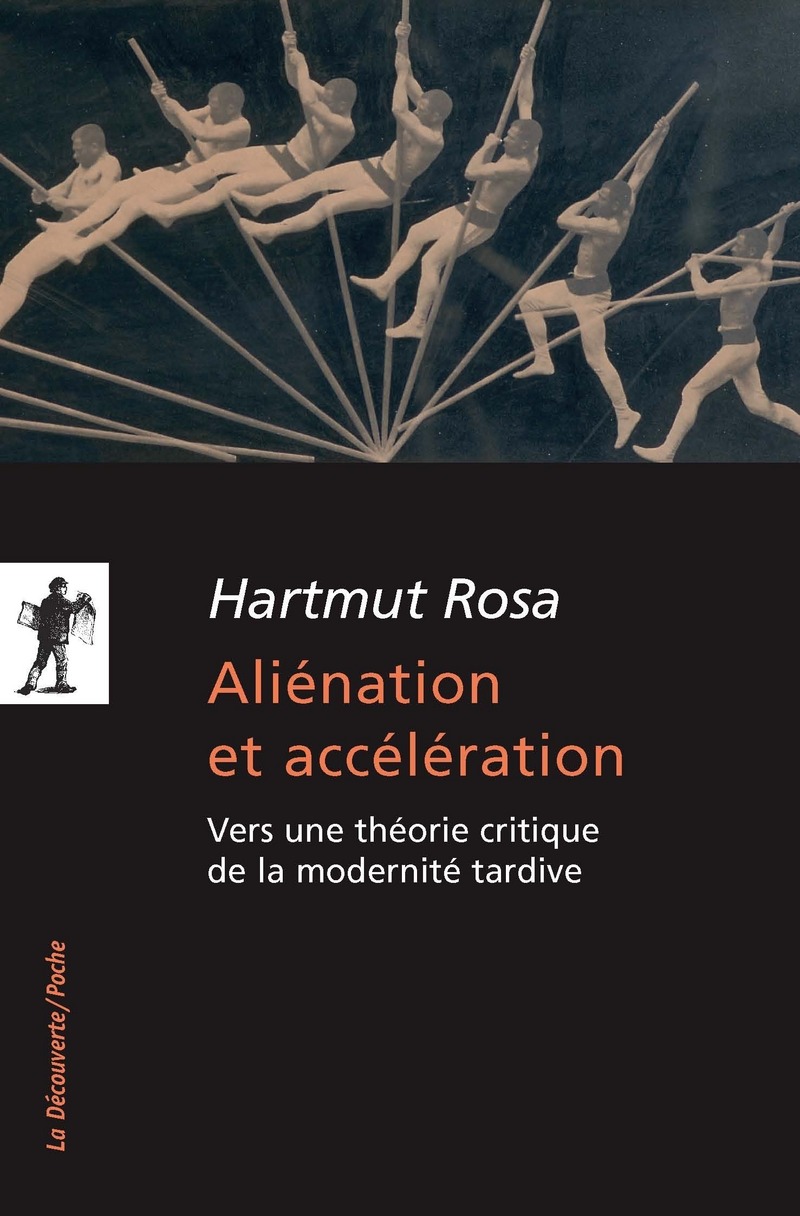 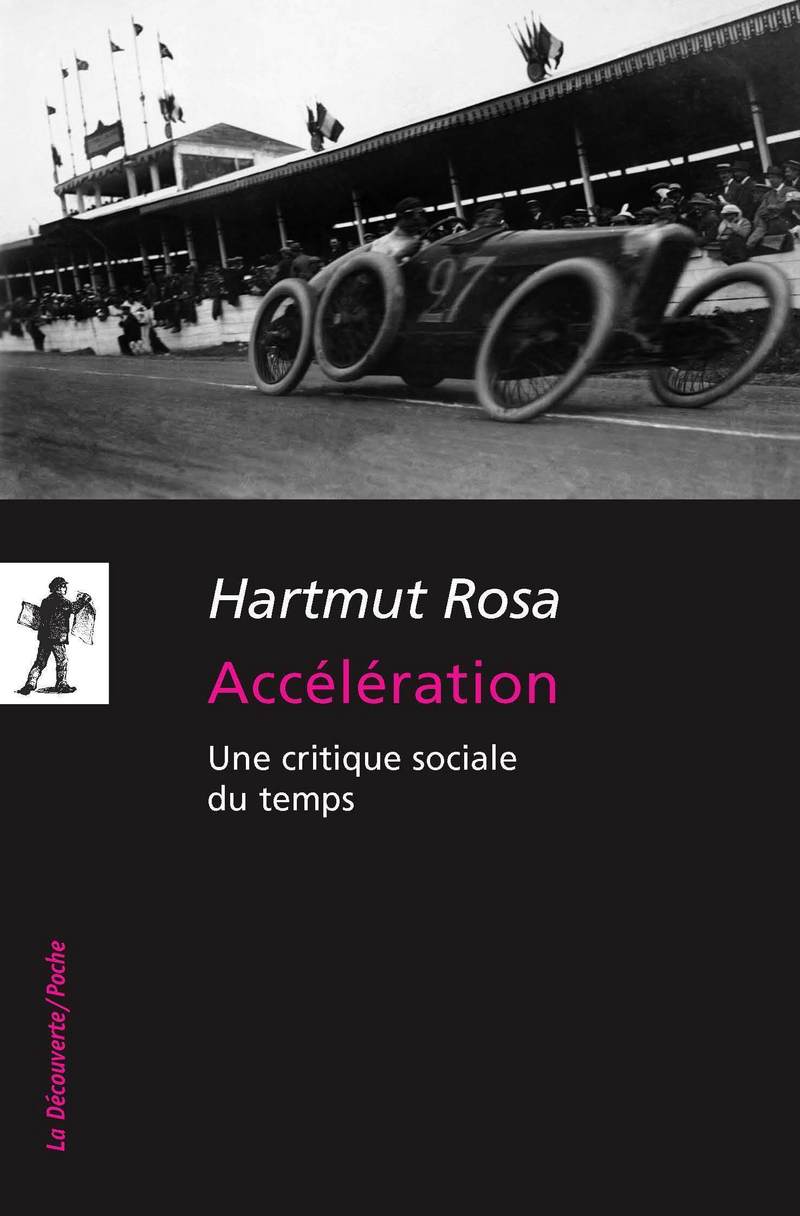 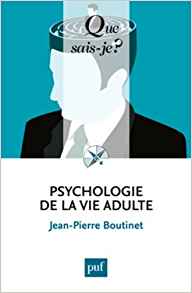 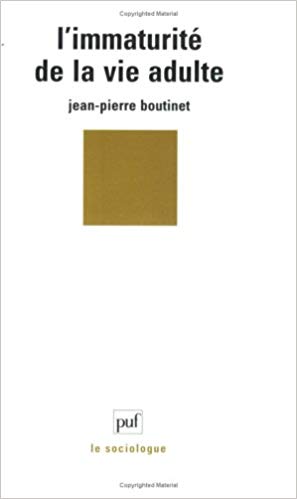 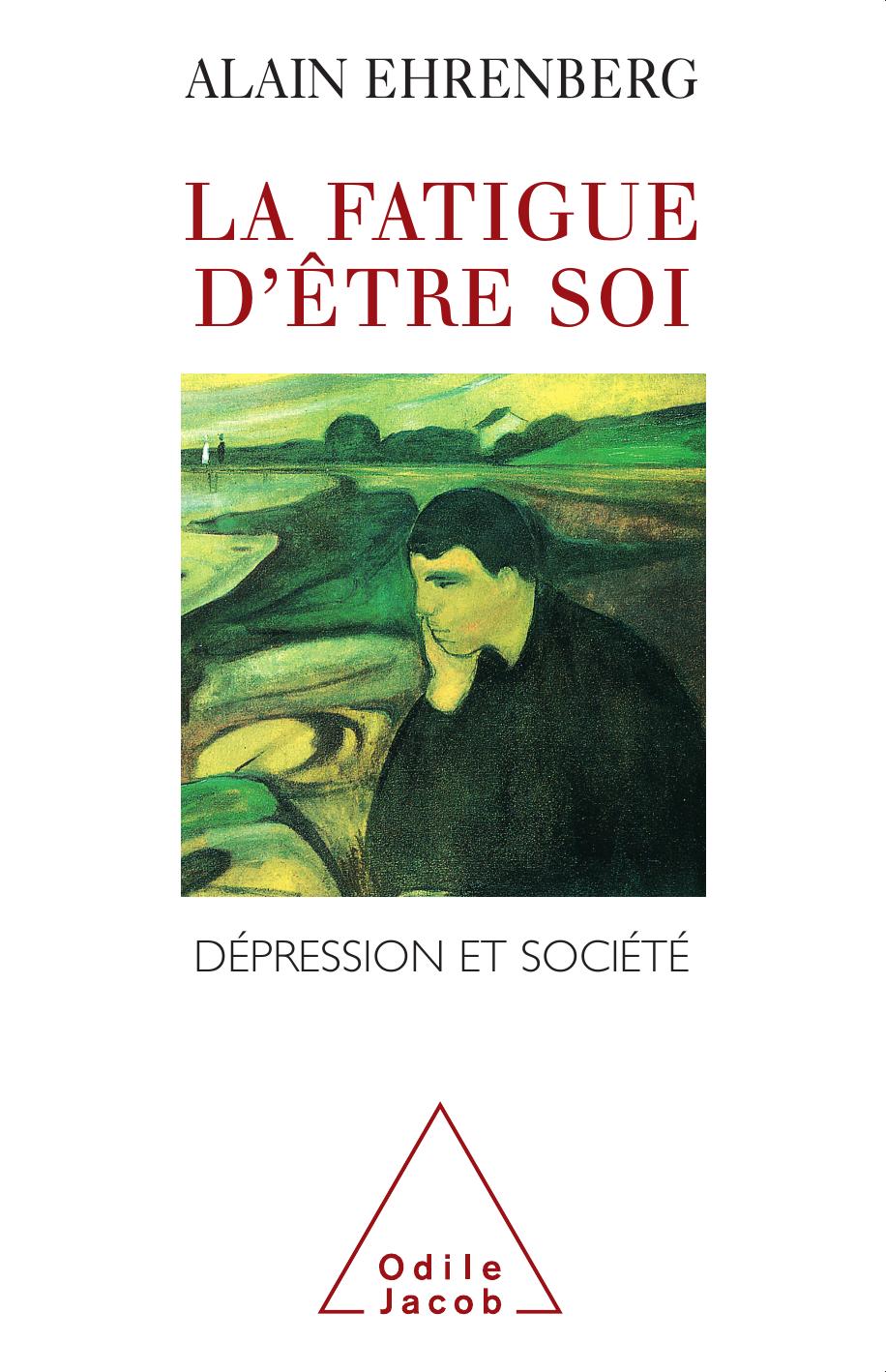 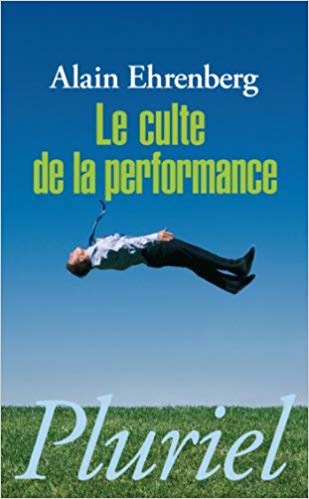 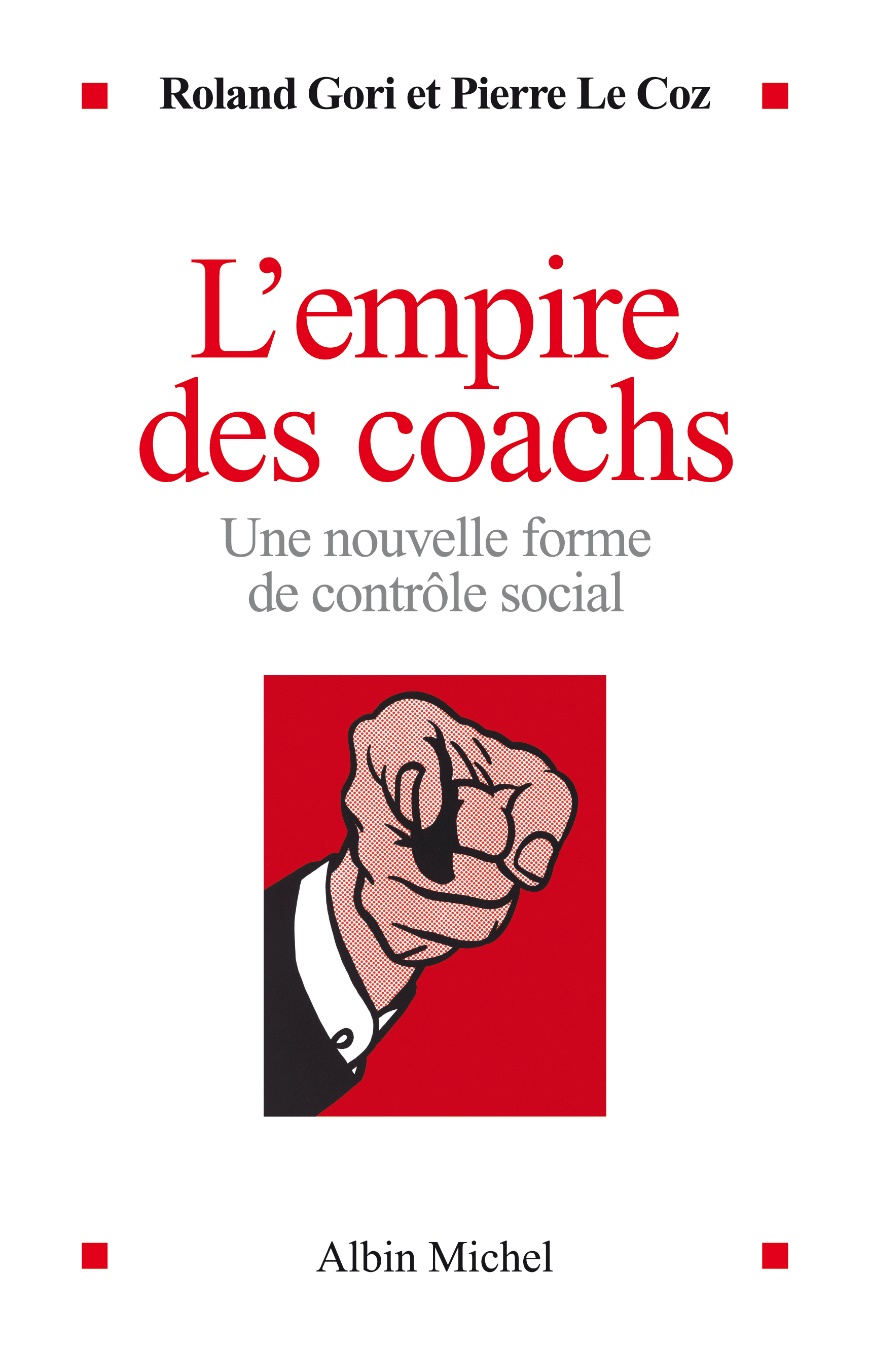 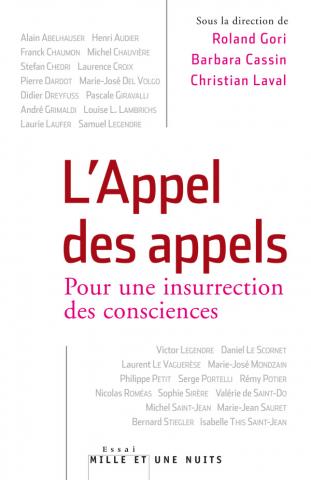 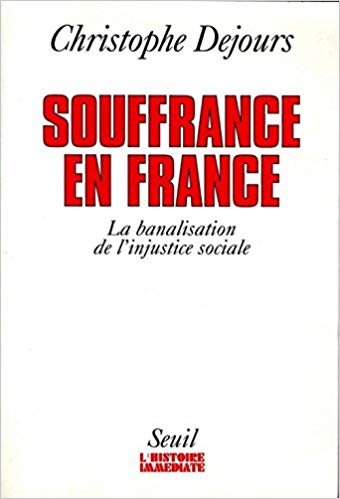 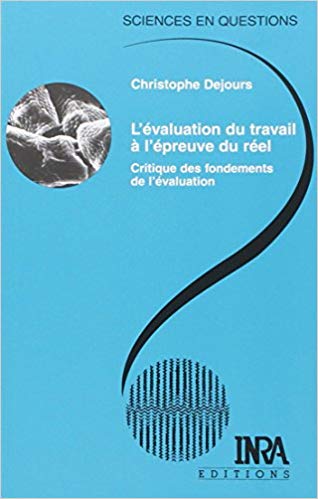 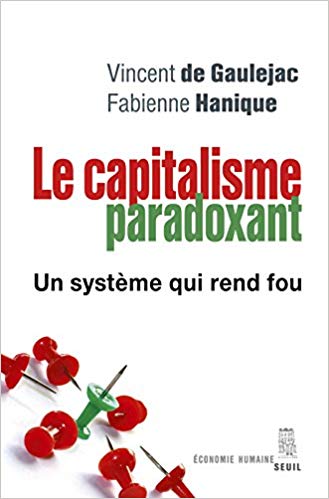 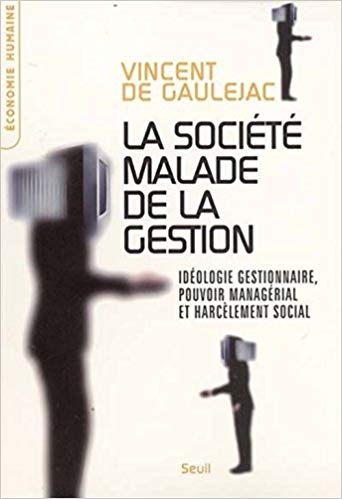 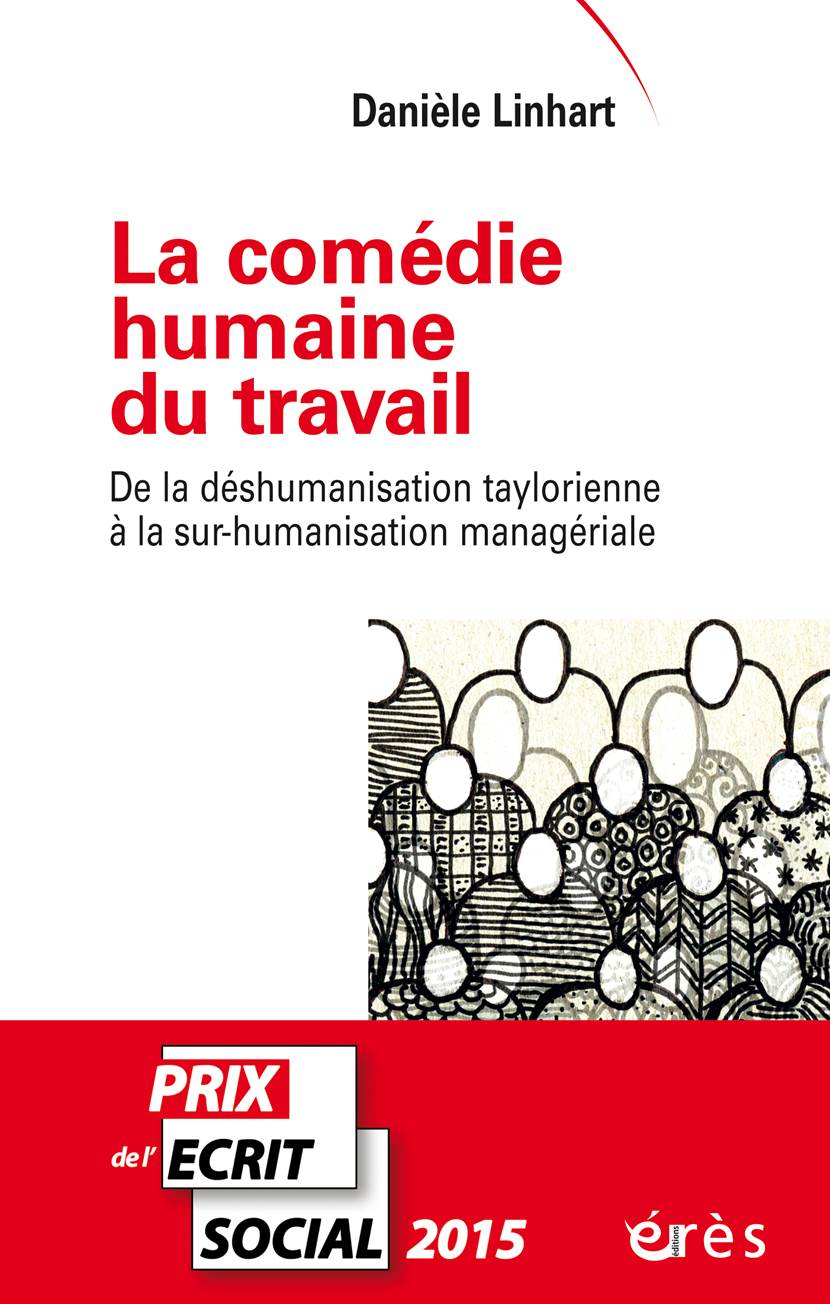 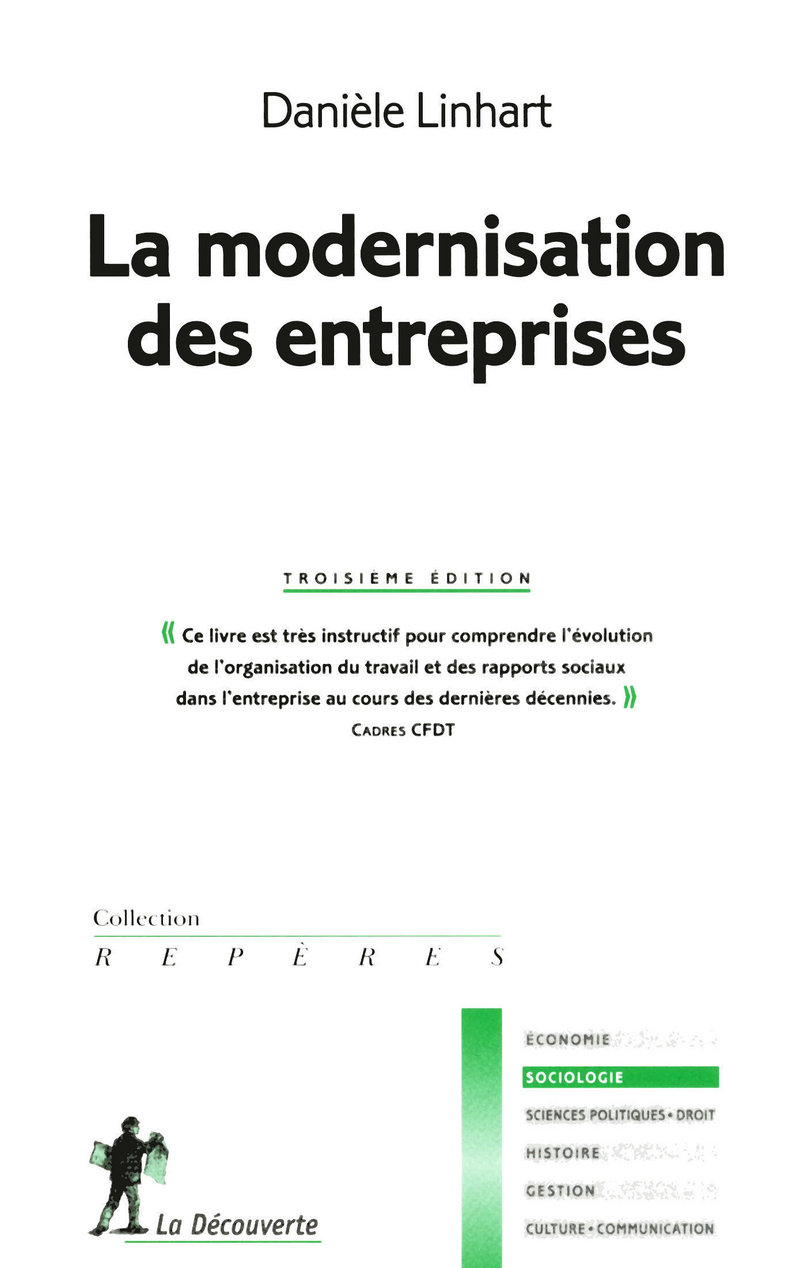 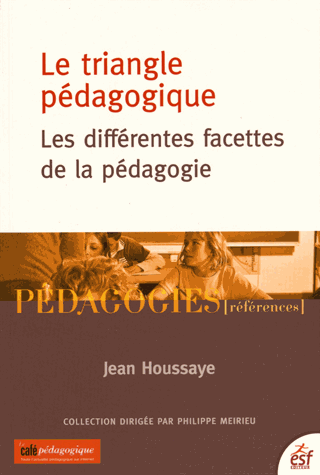 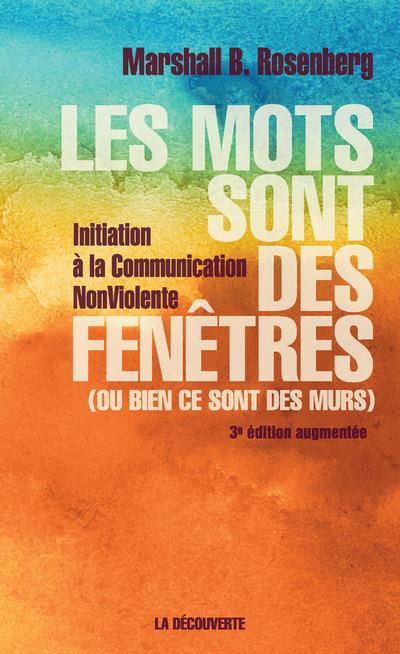